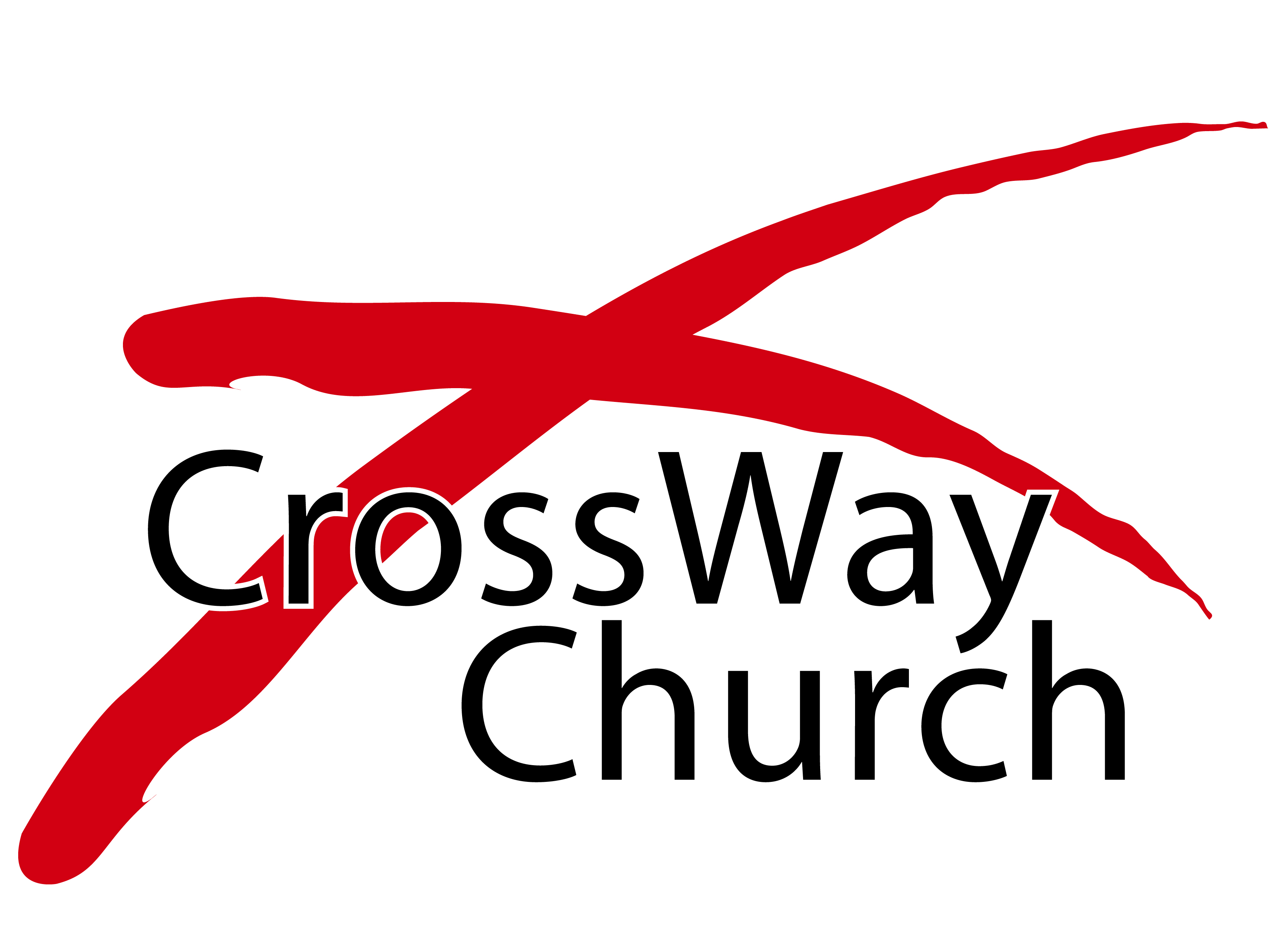 Two Disciples: True or False
The Sermon on the Mount Series [31]
Matthew 7:21-23
© September 4, 2016
  Pastor Paul K. Kim
THE RADICAL CHOICES: JESUS’ CALL TO COMMITMENT
Two Roads: Wide or Narrow [7:13-14]
Commitment to true discipleship

Two Trees: Good or Bad [7:15-20]
Commitment to vigilance against false prophets

Two Disciples: True or False [7:21-23]
Commitment to true profession of saving faith

Two Builders: Wise or Foolish [7:24-27] 
Call to commitment to obedience
21 “Not everyone who says to me, ‘Lord, Lord,’ will enter the kingdom of heaven, but the one who does the will of my Father who is in heaven. 22 On that day many will say to me, ‘Lord, Lord, did we not prophesy in your name, and cast out demons in your name, and do many mighty works in your name?’ 23 And then will I declare to them, ‘I never knew you; depart from me, you workers of lawlessness.’Matthew 7:21-23
A VERBAL PROFESSION: NECESSARY BUT NOT ENOUGH FOR SAVING FAITH
21 “Not everyone who says to me, ‘Lord, Lord,’ will enter the kingdom of heaven, but the one who does the will of my Father who is in heaven. (v. 21)

This verbal profession here has all the RIGHT elements: 
It is ORTHODOX [right belief]—“Lord” (Gk. Kurios = The LORD in Septuagint, the Greek Old Testament). 
It is FERVENT [right attitude]—enthusiastic “Lord, Lord!” of zealous devotion to Jesus.
It is PUBLIC [right stance]—“did we not prophesy in your name...?”

9 because, if you confess with your mouth that Jesus is Lord and believe in your heart that God raised him from the dead, you will be saved. 10 For with the heartone believes and is justified, and with the mouth one confesses and is saved.Romans 10:9-10
A VERBAL PROFESSION: NECESSARY BUT NOT ENOUGH FOR SAVING FAITH
21 “Not everyone who says to me, ‘Lord, Lord,’ will enter the kingdom of heaven, but the one who does the will of my Father who is in heaven. (v. 21)

Nevertheless, Jesus’ warning is shockingly clear:
Negatively, not everyone who says to Jesus, “Lord, Lord,” will enter the kingdom of heaven.
Positively, the one who does the will of the Father will enter.


Two disciples look similar yet contrastingly different in reality: 
Both have a right verbal profession, which is indispensible in saving faith.
But, the contrasting difference is in one’s obedient life [orthopraxy = right living] that accompanies the verbal profession [orthodoxy = right belief].
What is the cause? Self-deception keeps one from true saving faith!
SELF-DECEPTION: “UNCONSCIOUS HYPOCRISY” THAT BRINGS US FALSE PEACE
22 “On that day many will say to me, ‘Lord, Lord, did we not prophesy in your name, and cast out demons in your name, and do many mighty works in your name?’ 23 And then will I declare to them, ‘I never knew you; depart from me, you workers of lawlessness.” (vs.22-23) 

“On That Day”: The first reality is that there will be a Judgment Day.
This is the day that Jesus who will everyone’ eternal destiny, sitting on the Great White Throne (Rev. 20:11-15) at the second coming of Christ.
This is the day that every knee shall bow and every tongue shall confess that Jesus is the Lord with objection or contest (Phil. 2:9-11).
This is the day that every inner motive as well as deeds will be foun out before the Lord Jesus Christ, the ultimate judge.
SELF-DECEPTION: “UNCONSCIOUS HYPOCRISY” THAT BRINGS US FALSE PEACE
22 ”On that day many will say to me, ‘Lord, Lord, did we not prophesy in your name, and cast out demons in your name, and do many mighty works in your name?’ 23 And then will I declare to them, ‘I never knew you; depart from me, you workers of lawlessness.” (vs.22-23) 

“Many Will Say”: The second reality is that many will be self-deceived.
Notice that Jesus said “many” will be shocked because of Jesus’ rejection of their counterfeit faith caused by self-deception.
Three activities that they name to validate their faith are examples of most impressive and powerful spiritual gifts and ministries to make the point.
These disciples—no matter how impressive their outward service in Jesus’ name might have been—are false disciples (not by their own assessment but by Jesus’ declaration).
SELF-DECEPTION: “UNCONSCIOUS HYPOCRISY” THAT BRINGS US FALSE PEACE
22 ”On that day many will say to me, ‘Lord, Lord, did we not prophesy in your name, and cast out demons in your name, and do many mighty works in your name?’ 23 And then will I declare to them, ‘I never knew you; depart from me, you workers of lawlessness.” (vs.22-23) 

“I Never Knew You”: The third reality is that Jesus will reject those disciples who have a counterfeit faith by self-deception.
Notice that Jesus’ declaration is NOT about their activities/ministries but about their personal relationship with the Lord Jesus.
Notice also that Jesus’ declaration is NOT, “You never knew me” but “I never knew you,” which means salvation only by God’s sovereign grace.
It is fearful words of Jesus to those who misled themselves in counterfeit faith rather than true saving faith; hence, it is a stern warning for all.
HOW CAN WE APPLY JESUS’ TEACHING ON SELF-DELUDING PROFESSION?
1)   We are to PURSUE SAVING FAITH by embracing both right profession and right obedience to the Lordship of Jesus Christ. 
Be sure to have a right verbal profession [orthodoxy].
Be sure to also have a right living as an obedient disciple [orthopraxy].

22 But be doers of the word, and not hearers only, deceiving yourselves.James 1:22

2)   We are to EXAMINE OURSELVES so that we may not be deceived by ourselves. 
Examine your motive by asking yourself honestly—it is your “soul work”.
Examine your heart before God, submitting to the Spirit’s prompting.

5 Examine yourselves, to see whether you are in the faith. Test yourselves. 2 Corinthians 13:5a
The Only Way to Safeguard Yourself from Self-Deception
It is possible for a man to preach the gospel of Christ in an orthodox manner, to mention the name of Christ, to be right in doctrine and to be zealous in the preaching of the Word, and yet really to be doing it the whole time for his own self-interest and his own glory and self-satisfaction. The only way to safeguard ourselves against that is to examine and scrutinize ourselves. It is painful and unpleasant; but it has to be done. It is the only way of safety. A man has to face himself squarely and ask:  “Why am I doing it?  What is the thing that, in my heart of hearts, I am really out for?”  If a man does not do that he is exposing himself to the terrible danger of self-delusion and self-deception . . . We must take time to ask ourselves these questions, for one of the greatest dangers to the soul is just to be living on our own activities and on our own efforts.  To be over-busy is one of the highroads to self-deception.  
— D. Martyn Lloyd-Jones
THREE PRACTICAL QUESTIONS FOR OUR EVERYDAY LIFE
What one insight hit home for you from Jesus’ teaching on self-deluding profession of faith? What will you do about it?

What would it mean for you to examine yourself in order to safeguard yourself against self-deluding profession of faith?

What is your first step toward pursuing saving faith that embraces both right profession and right obedience to the Lordship of Jesus Christ?
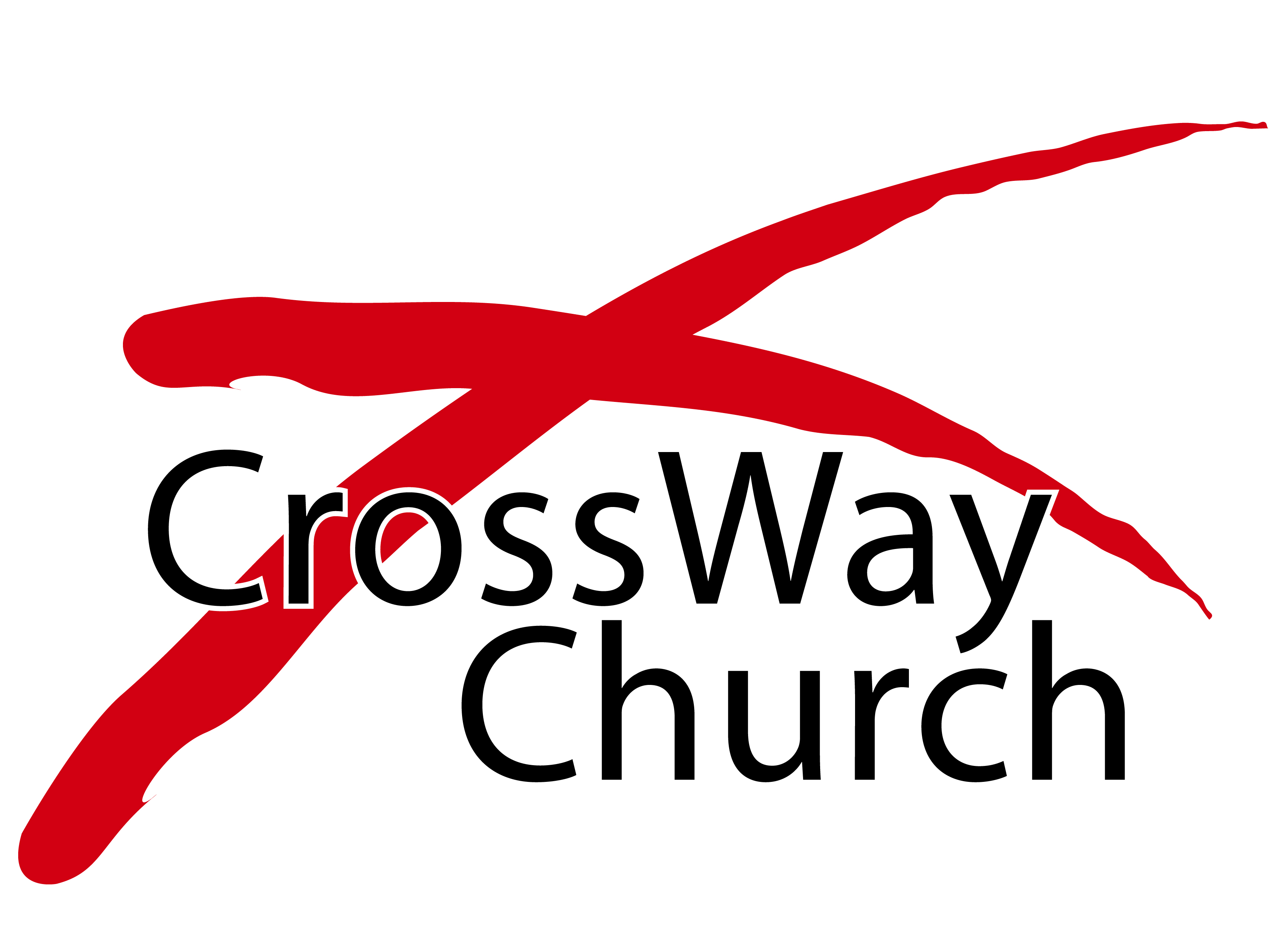